Varenje proteina, 
resorpcija i transport 
aminokiselina
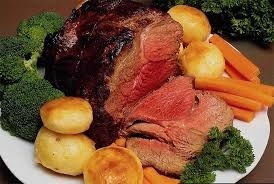 Proteini
Gradivni elementi
Enzimi
Proteini
Transporteri
Hormoni
Izvor energije
Aminokiselina
Karnivori 50%
Transaminacija
 (gubljenje amino grupe)
Herbivori 10-20%
NH3
Urea
ugljenikov skelet
CLK
glukoneogeneza
Izvor
AK
Iskorišćavanje
AK
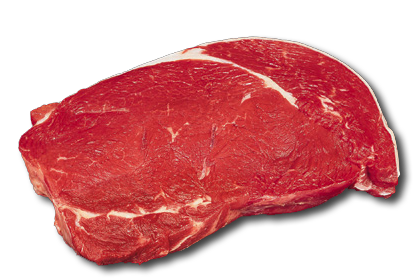 Sinteza tkivnih proteina
Proteini hrane
Sinteza neproteinskih azotnih jedinjenja (biogeni amini, porfirini, kreatin, purini, pirimidini)
‘Isluženi’ proteini tkiva
Aminokiseline
Sinteza neesencijalnih AK
Razlaganje radi dobijanja E
*Esencijalne AK:
arginin, histidin, leucin, izoleucin, lizin, metionin (cistein), valin, treonin, fenilalanin (tirozin) i triptofan
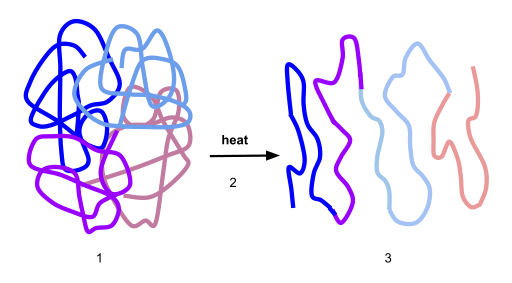 Varenje i resorpcija
Denaturacija pod dejstvom HCl
HCl
Enzimi digestivnog trakta
	Pepsin (želudac, kida peptidne veze između hidrofobnih aromatičnih AK)
	Tripsin
	Himotripsin
	Elastaza
	Karboksipeptidaza
Proteini
Aminokiseline
Peptidi
Varenje i resorpcija proteina
Enzimi (proteaze) digestivnog trakta
svi se luče u vidu zimogena!!!
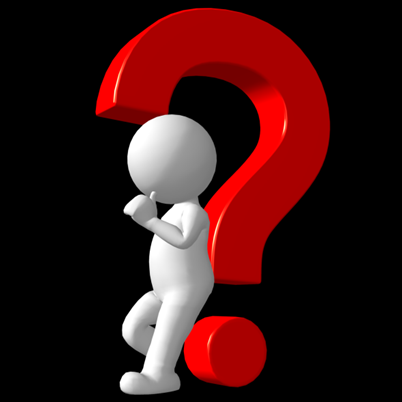 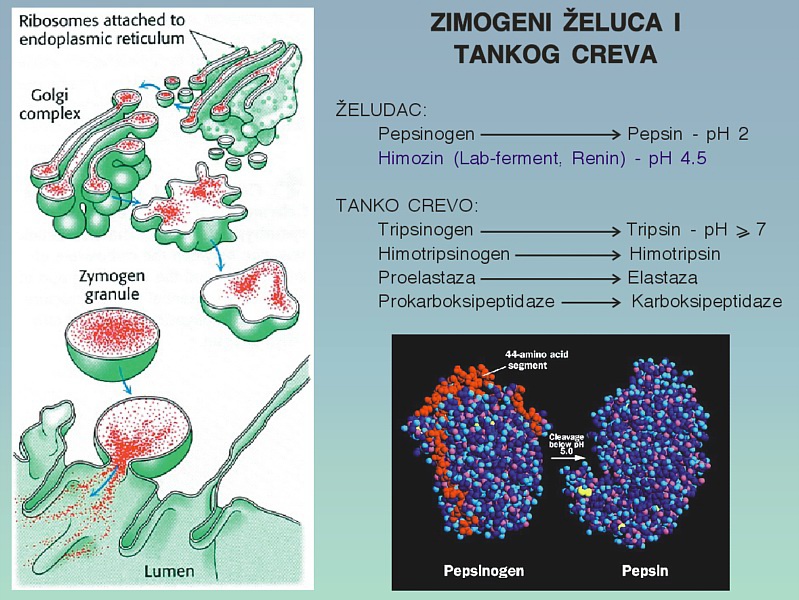 ribozomi vezani za 
endoplazmatski retikulum
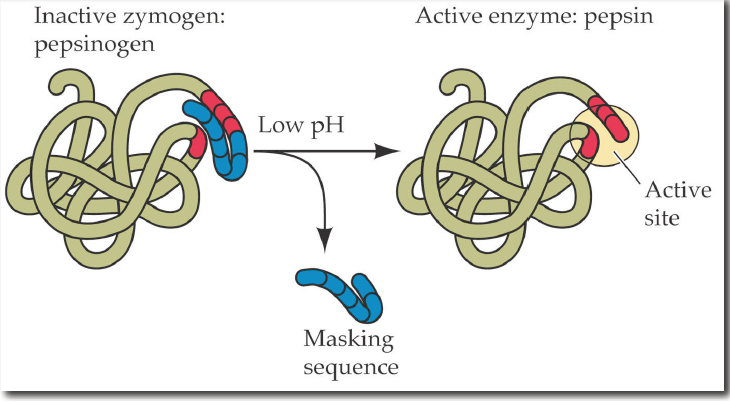 neaktivni zimogen
pepsinogen
aktivni enzim
pepsin
goldži 
kompleks
nizak pH
aktivno 
mesto
‘maskirajuća’ sekvenca
zimogene granule
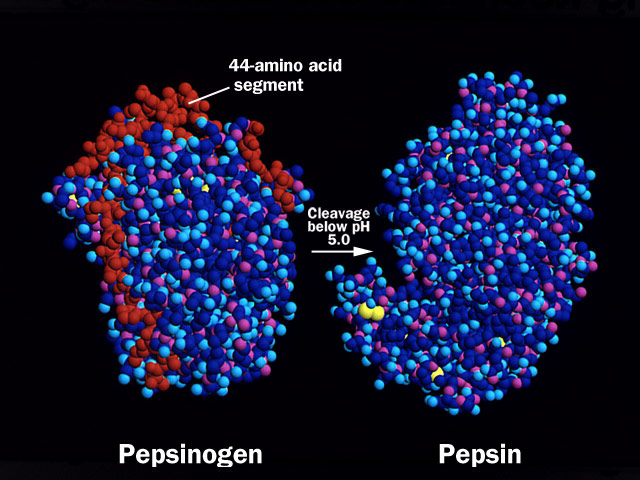 ‘segment od 44 AK
pH‹5
lumen
PEPSINOGEN
PEPSIN
ŽELUDAC
Pepsinogen                                  Pepsin
	 
TANKO CREVO                       
Tripsinogen                                Tripsin
Himotripsinogen                         Himotripsin
Proelastaza                                Elastaza
Prokarboksipeptidaza                 Karboksipeptidaza
Velike nepolarne AK

fenilalanin
tirozin
triptofan
Pozitivno naelektrisane AK

lizin
arginin
Male nepolarne AK

glicin
alanin
valin
O-
O
=
C
Val 216
Val 190
Asp 189
Himotripsin
Tripsin
Elastaza
Pepsin
Arginin
Lizin
Tripsin
Triptofan
Fenilalanin
Tirozin
Himotripsin
Pepsin
Alanin
Glicin
Valin
Elastaza
Karboksipeptidaza A
- COOH
Arginin
Lizin
Karboksipeptidaza B
- COOH
Peptidi
Aminokiseline
Proteini
Na+
Na+
H+
Na+
Na+
H+
Na+
Proteaze
K+
K+
K+
K+
Na+
Na+
Transporteri AK u enterocitima
6 anjonskih
4 katjonska 
11 neutralnih 
5 neutralnih i katjonskih
aspartat i glutamat (-)
lizin i arginin (+)
ostali (*)
ostali (*) + (+)
uglavnom vezani za transport Na+, neki za Li+, neki za OH-/HCO3-
proliferacija enterocita
sinteza proteina
sinteza crevnog soka, apoproteina,
crevnih hormona
35%
15%
50%
portalni krvotok
Periferna tkiva
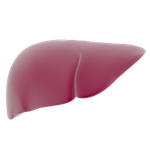 sinteza
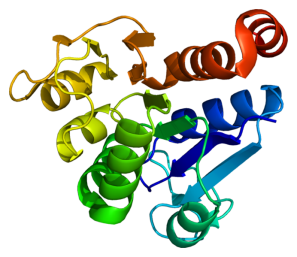 razgradnja
proteini krvne
plazme
sinteza
katabolizam ak
sopstveni
proteini
urea
Ulazak AK u ćelije
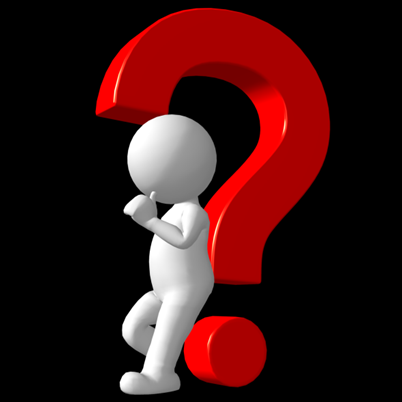 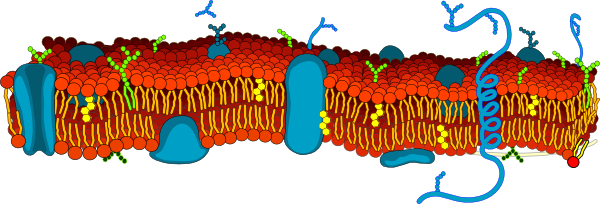 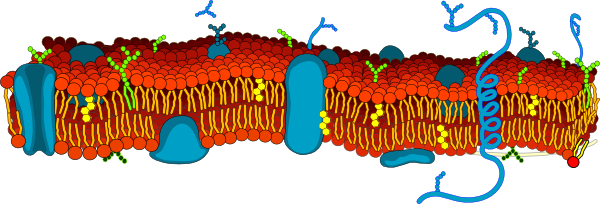 γ glutamil
transpeptidaza
AK
AK
AK
γ Gln-Cys-Gly
Glutation
(GSH)
γ glutamil-
Cys-Gly
ADP
glutation sintetaza
γ glutamil
ciklotransferaza
peptidaza
ATP
Glicin
γ glutamil-
Cistein
Cistein
5-oksoprolin
5-okso-
prolinaza
ADP
NH2
ATP
O
=
glutamat
γ glutamilcistein sintetaza
HOOC-CH-CH2-CH2-C-NH-CH-C-NH-CH2-COOH
ATP
ADP
=
O
CH2
SH
Nivo sinteze proteina
Od 300g proteina koji se sintetišu u urganizmu, 1/3 je od ‘novih’ aminokiselina, a 2/3 od aminokiselina ‘isluženih’ proteina
200g
5%
45%
100g
23%
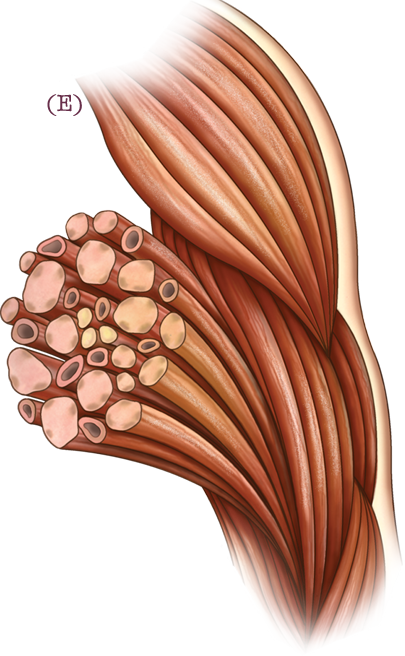 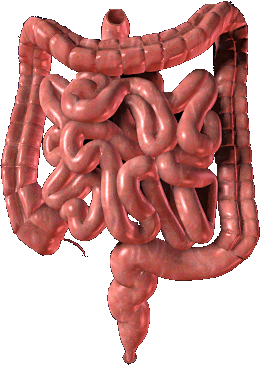 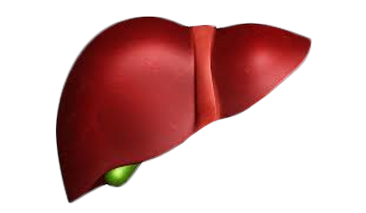 45%
23%
5%
Procenat od ukupne količine proteina koji se tokom dana sintetiše→ turnover
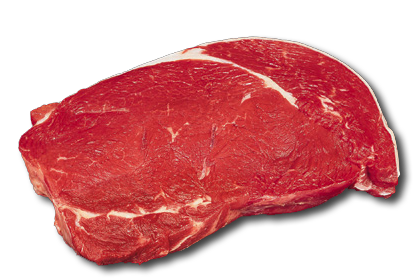 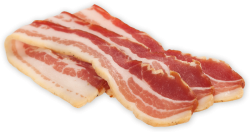 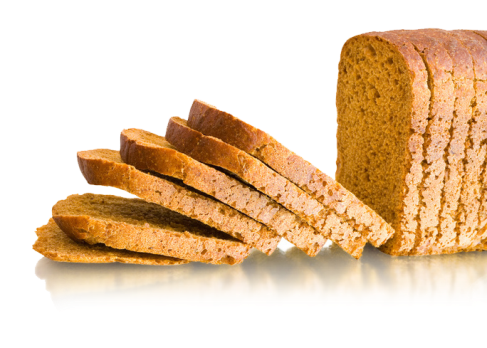 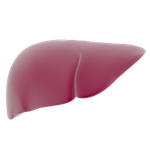 glikogen
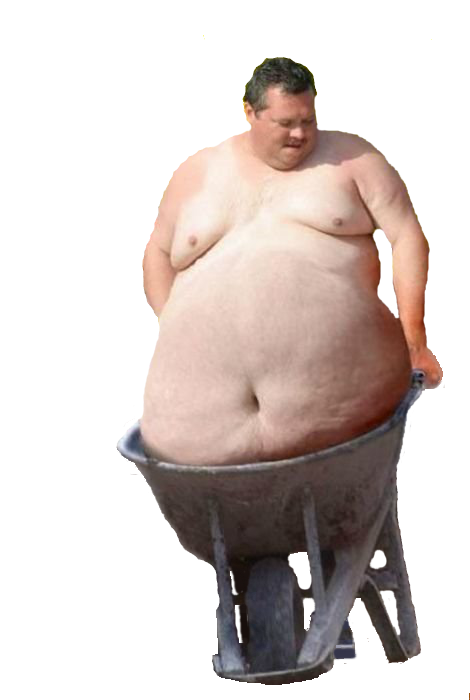 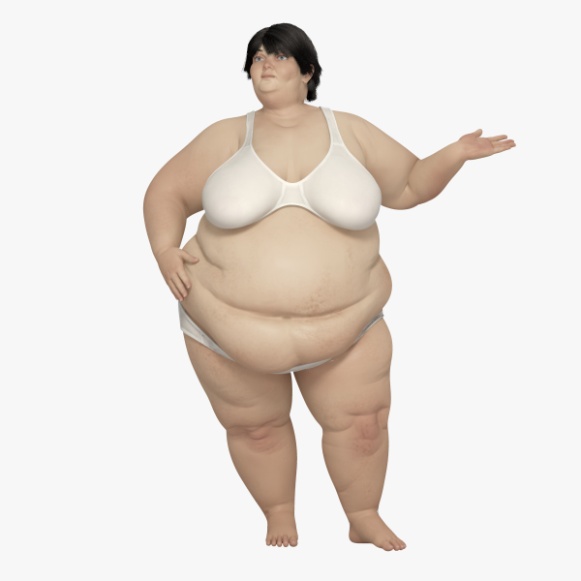 NEMA!
Nema deponovanja aminokiselina!!!
sinteza funkcionalnih proteina
transaminacija  i dezaminacija AK – jetra
sinteza uree – jetra
Sinteza neproteinskih azotnih jedinjenja (biogeni amini, porfirini, kreatin, purini, pirimidini)
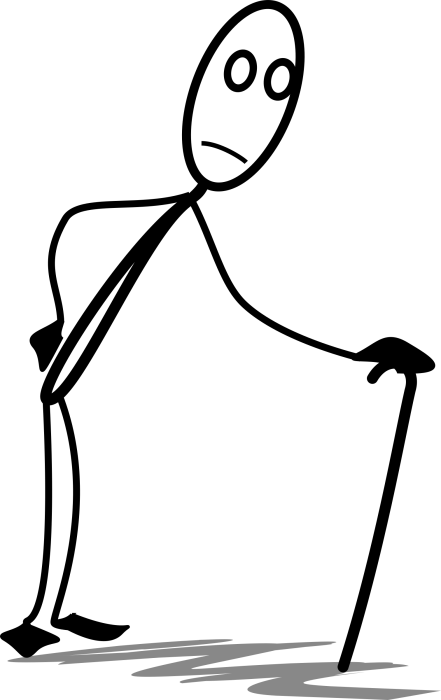 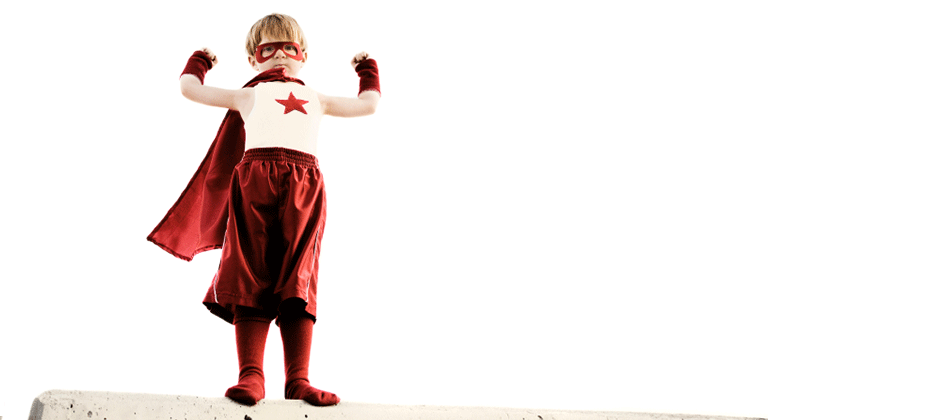 UBIKVITIN
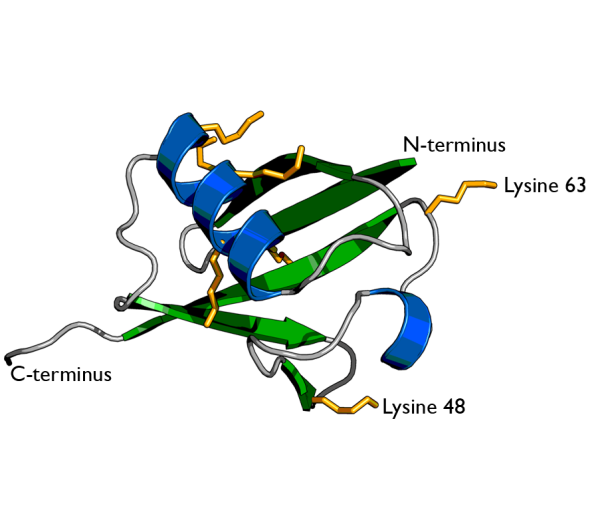 Vezivanje ubikvitina izopeptidnom vezom za lizin (serin, treonin...) supstrata 
(protein) ili peptidnom vezom za N terminalni kraj supstrata
E aktivacije
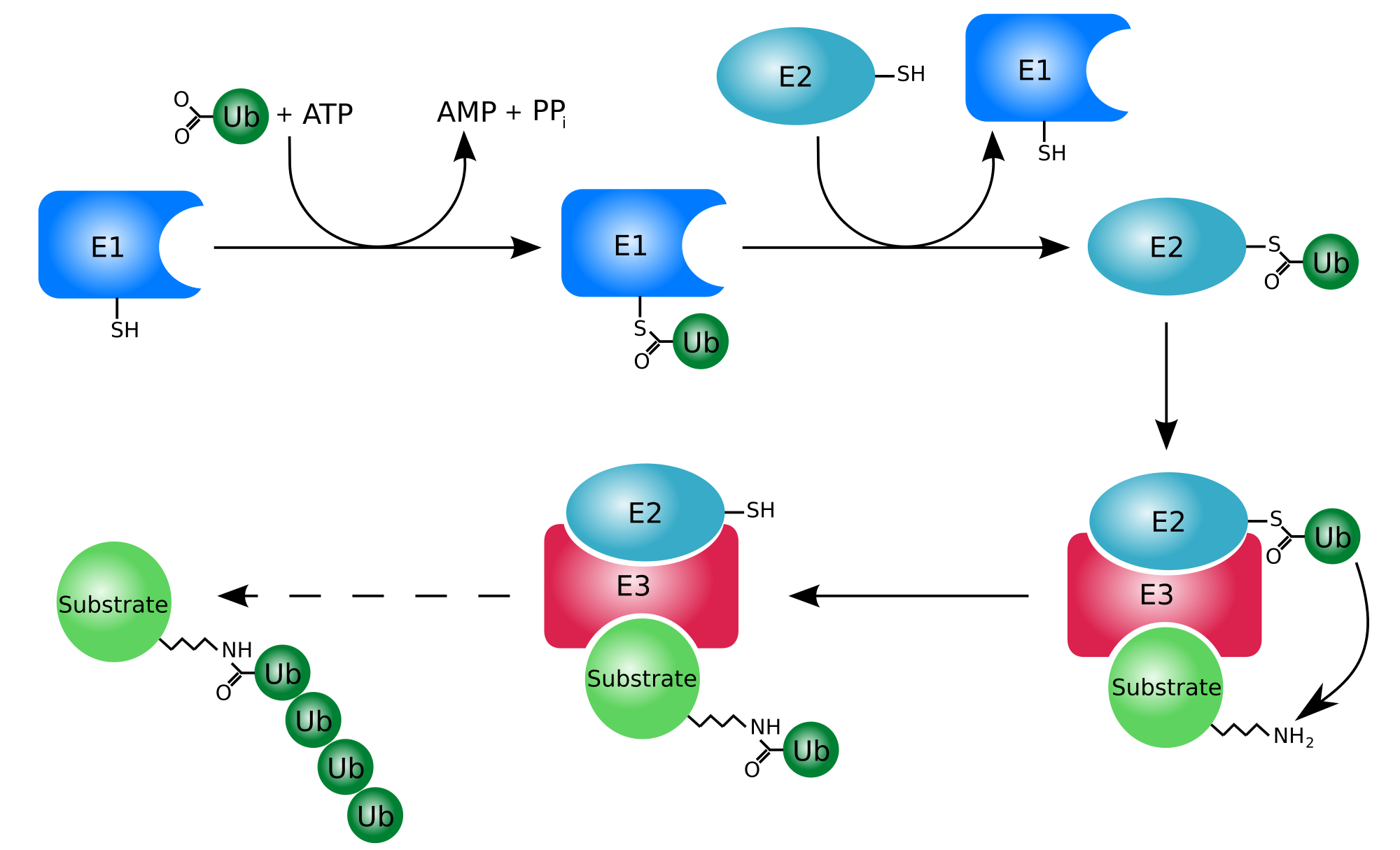 E konjugacije
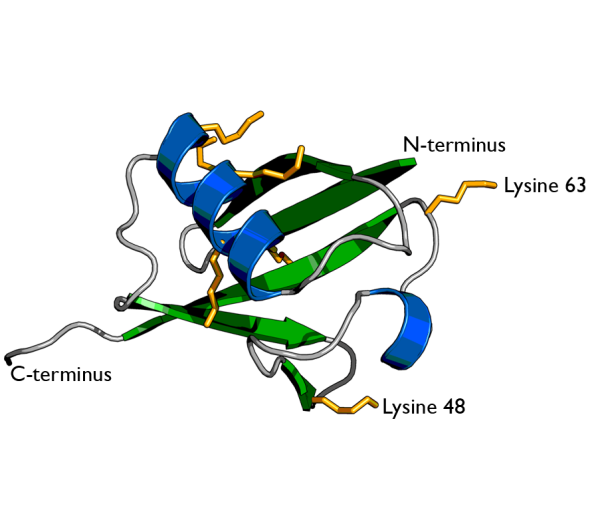 E ligaza
supstrat
supstrat
supstrat
Proteazom
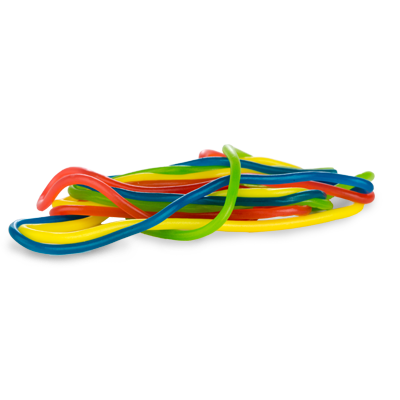 N terminalna rezidua!!!
Kratkoživeći – lizin, aspartat, triptofan
Dugoživeći – metionin, glicin
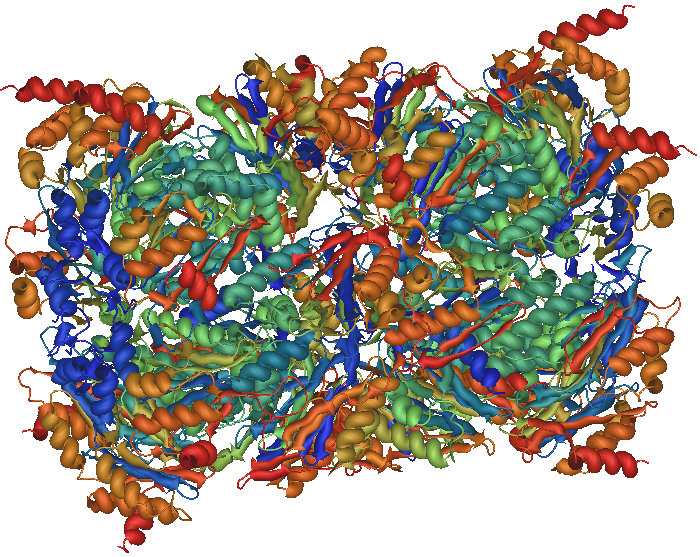 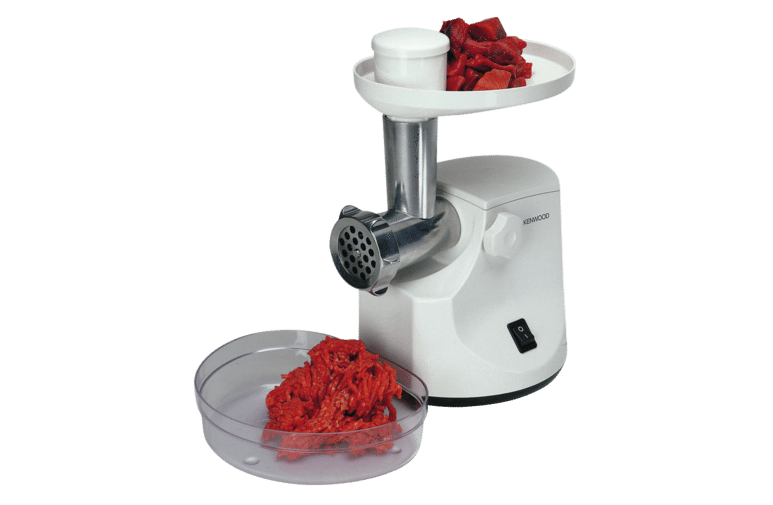 Ub
Ub
Ub
Ub
N-end rule

The N-end rule is a rule related to ubiquitination, discovered by Alexander Varshavsky and co-workers in 1986.[1] The rule states that the N-terminal amino acid of a protein determines its half-life (likelihood of being degraded). The rule applies to both eukaryotic and prokaryotic organisms, but with different strength.[2] However, only rough estimations of protein half-life can be deduced from this 'rule', as N-terminal amino acid modification can lead to variability and anomalies, whilst amino acid impact can also change from organism to organism. Other degradation signals, known as degrons, can also be found in sequence.

"N"-terminal residues - approximate half-life of proteins in mammalian systems [3]

	Val -> 100h
	Met, Gly -> 30h
	Pro -> 20h
	Ile -> 20h
	Thr -> 7.2h
		Leu -> 5.5h
		Ala -> 4.4h
		His -> 3.5h
		Trp -> 2.8h
		Tyr -> 2.8h
		Ser -> 1.9h
		Asn -> 1.4h
		Lys -> 1.3h
		Cys -> 1.2h
		Asp -> 1.1h
		Phe -> 1.1h
		Glu -> 1.0h
		Arg -> 1.0h
		Gln -> 0.8h
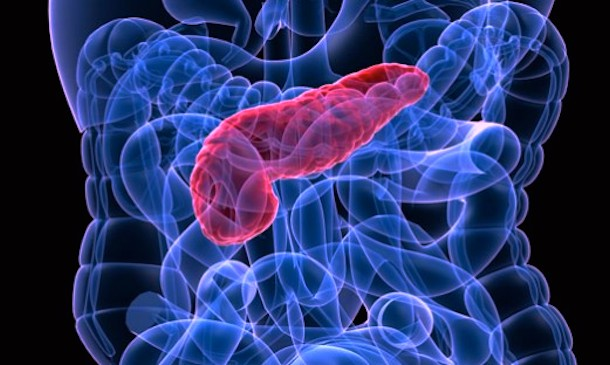 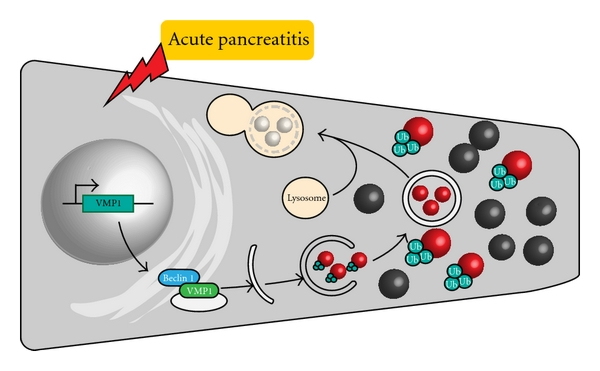 Akutni pankreatitis
[Speaker Notes: U slučaju akutnog pankreatitisa, jedna od prvih linija odbrane je ‘zimofagija’, obeležavanje aktiviranih zimogena ubikvitinom radi proteolize]
Periferna tkiva
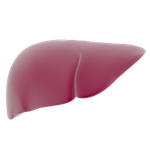 sinteza
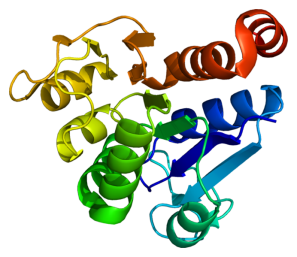 razgradnja
proteini krvne
plazme
sinteza
katabolizam ak
sopstveni
proteini
urea
Izvor
AK
Iskorišćavanje
AK
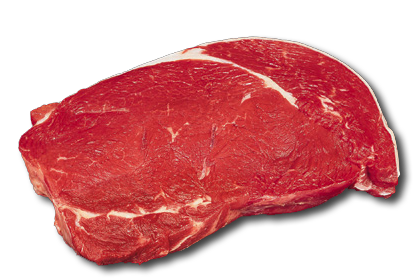 Sinteza tkivnih proteina
Proteini hrane
Sinteza neproteinskih azotnih jedinjenja (biogeni amini, porfirini, kreatin, purini, pirimidini)
‘Isluženi’ proteini tkiva
Aminokiseline
Sinteza neesencijalnih AK
Razlaganje radi dobijanja E
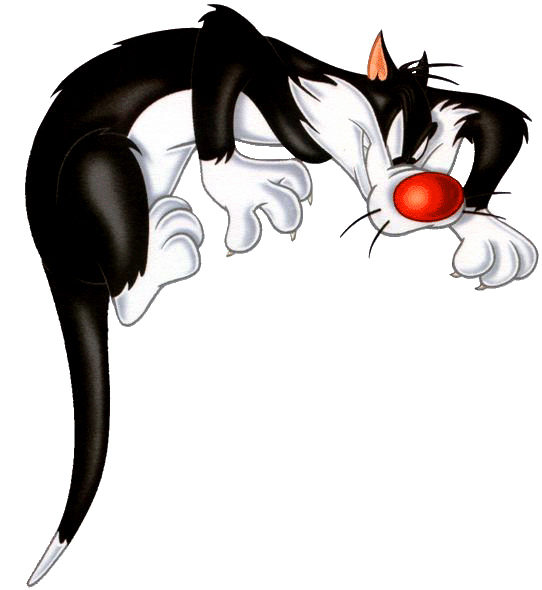 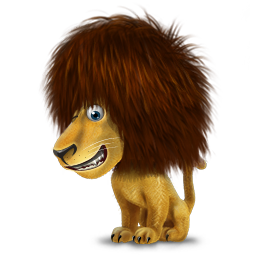 *Esencijalne AK:
arginin, histidin, leucin, izoleucin, lizin, metionin (cistein), valin, treonin, fenilalanin (tirozin) i triptofan
KATABOLIZAM AMINOKISELINA
α ketoglutarat
AK
transaminacija
C skelet
glutamat
Alosterni inhibitori GTP i ATP
dezaminacija
acetil KoA
Alosterni aktivatori GDP i ADP
piruvat
oksalacetat
NH4+
glukoneogeneza
CLK
glukoza
sinteza ureje
NADH+H+
FADH2
ADP
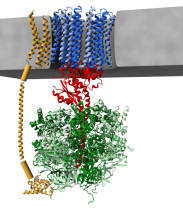 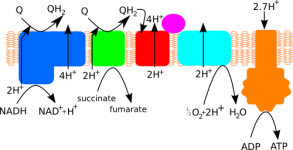 ATP
KATABOLIZAM AMINOKISELINA
α ketoglutarat
AK
I
transaminacija
C skelet
glutamat
dezaminacija
acetil KoA
piruvat
oksalacetat
II
NH4+
III
glukoneogeneza
CLK
glukoza
sinteza ureje
NADH+H+
FADH2
ADP
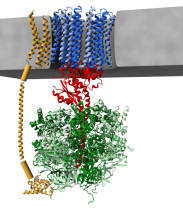 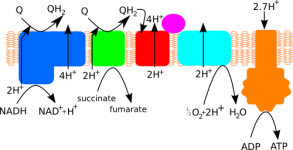 ATP
KATABOLIZAM AMINOKISELINA
I
transaminacija
dezaminacija
II
III
razgradnja C skeleta
Sinteza ureje
[Speaker Notes: Ovo oni da dopune!!!]
KATABOLIZAM AMINOKISELINA
I faza:
transaminacija
dezaminacija
I
TRANSAMINACIJA
Enzimsko odvajanje amino grupe od aminokiselina
α ketoglutarat
AK
transaminaze
C skelet
glutamat
TRANSAMINACIJA
Enzimsko odvajanje amino grupe od aminokiselina
α ketoglutarat
aspartat (i druge AK)
Aspartat transaminaza
oksalacetat
glutamat
TRANSAMINACIJA
Enzimsko odvajanje amino grupe od aminokiselina
α ketoglutarat
alanin
Alanin transaminaza
piruvat
glutamat
TRANSAMINACIJA
Enzimsko odvajanje amino grupe od aminokiselina
α ketoglutarat
leucin
Leucin transaminaza
ketoizokaproat
glutamat
TRANSAMINACIJA
Enzimsko odvajanje amino grupe od aminokiselina
α ketoglutarat
tirozin
Tirozin transaminaza
oksifenilpiruvat
glutamat
TRANSAMINAZE
enzimi koji prenose amino grupe sa aminokiselina na α ketoglutarat
 koenzim transaminaza je PIRIDOKSAL FOSFAT (derivat B6)
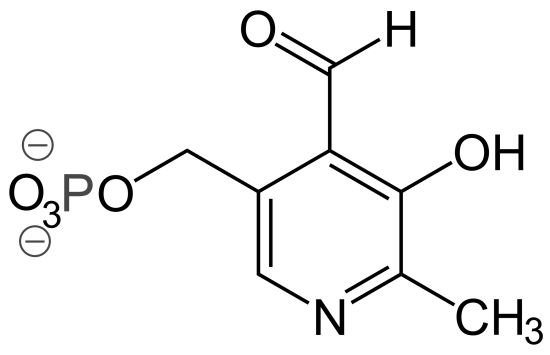 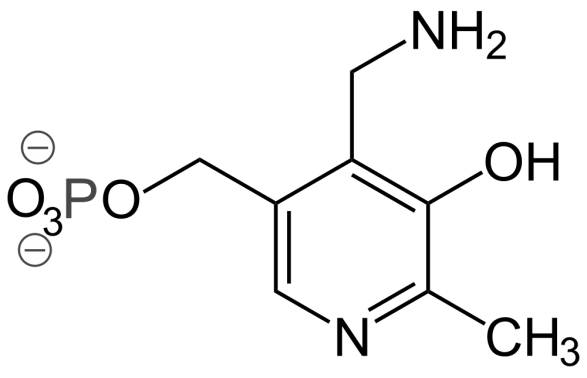 PIRODOKSAL FOSFAT
PIRODOKSAMIN FOSFAT
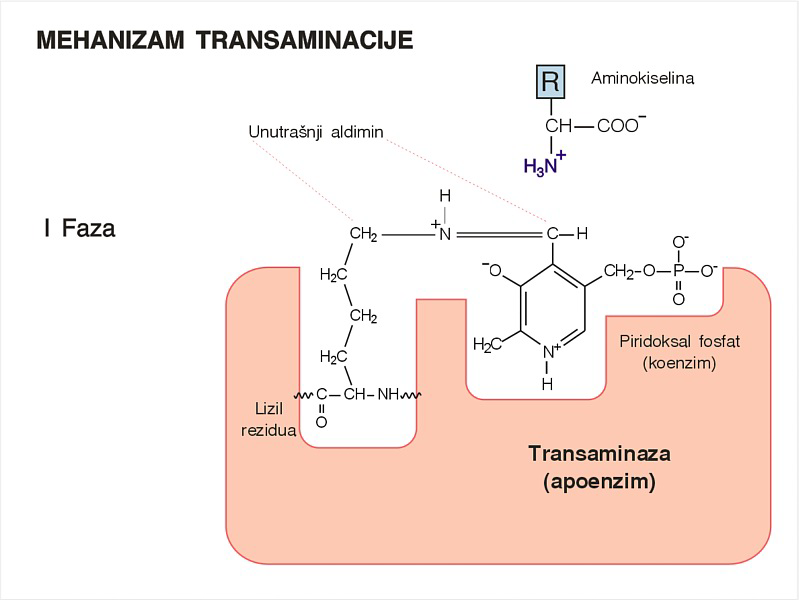 MEHANIZAM TRANSAMINACIJE
Aminokiselina
Unutrašnji aldimin
I Faza
Piridoksal fosfat
(koenzim)
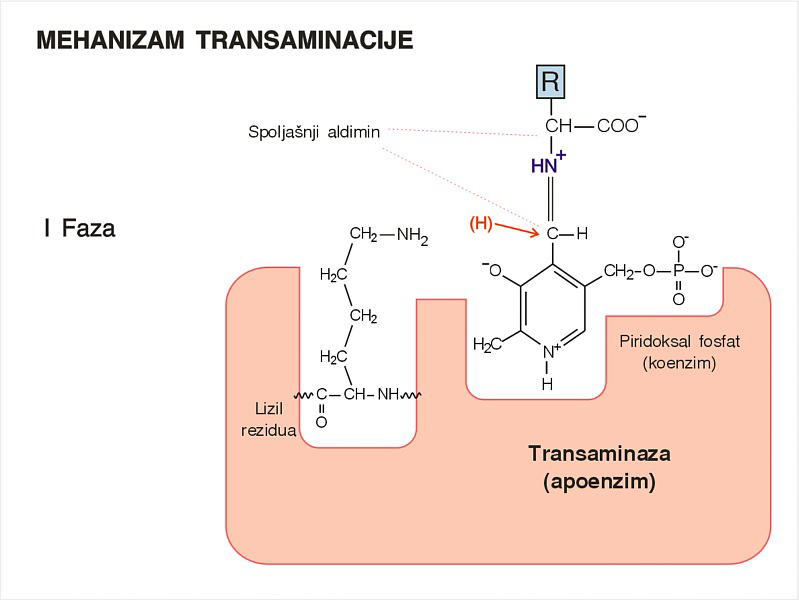 MEHANIZAM TRANSAMINACIJE
Spoljašnji aldimin
I Faza
Piridoksal fosfat
(koenzim)
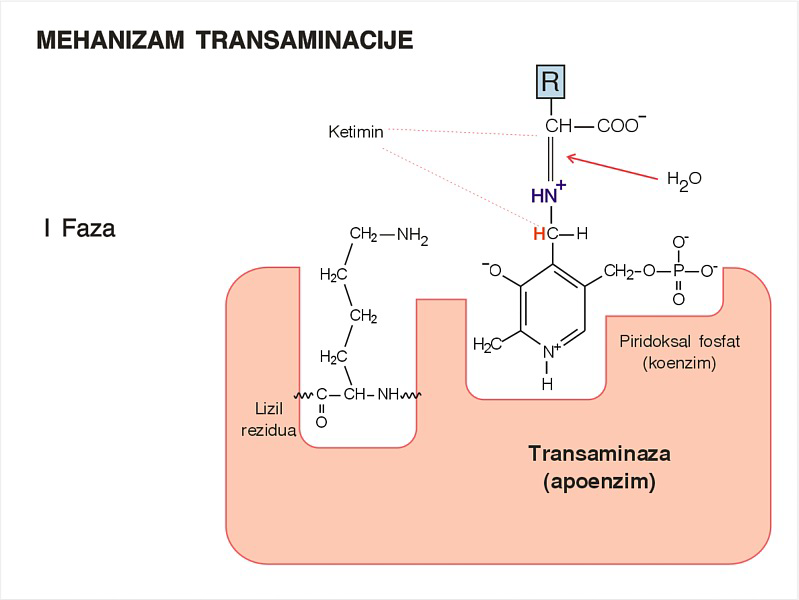 MEHANIZAM TRANSAMINACIJE
Ketimin
I Faza
Piridoksal fosfat
(koenzim)
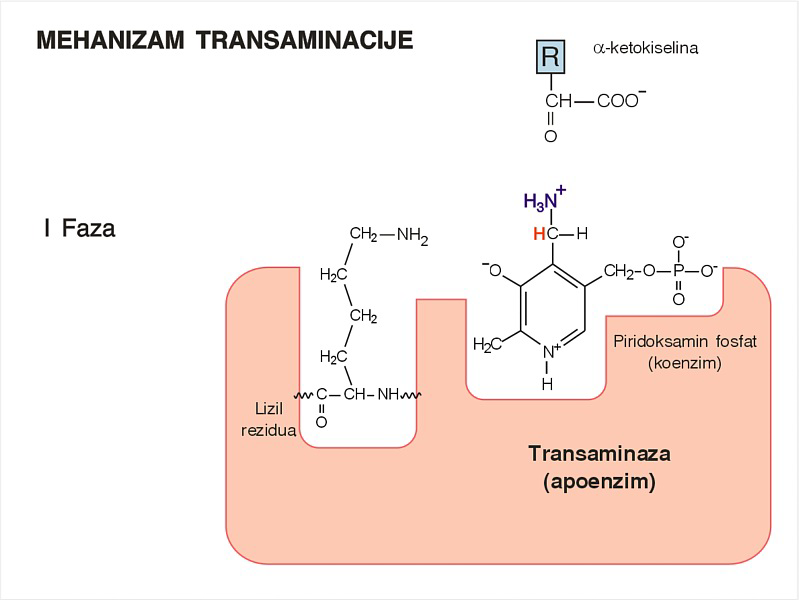 MEHANIZAM TRANSAMINACIJE
α-ketokiselina
I Faza
Piridoksamin fosfat
(koenzim)
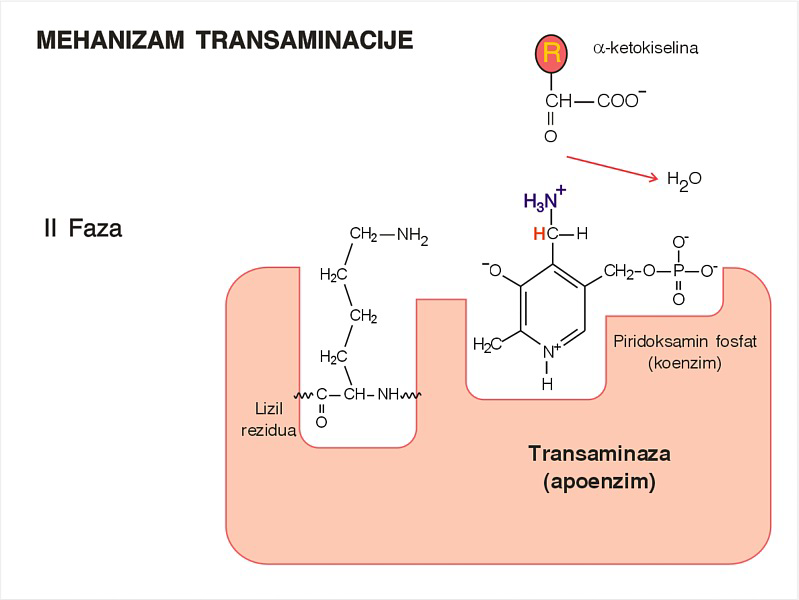 MEHANIZAM TRANSAMINACIJE
α-ketokiselina
II Faza
Piridoksamin fosfat
(koenzim)
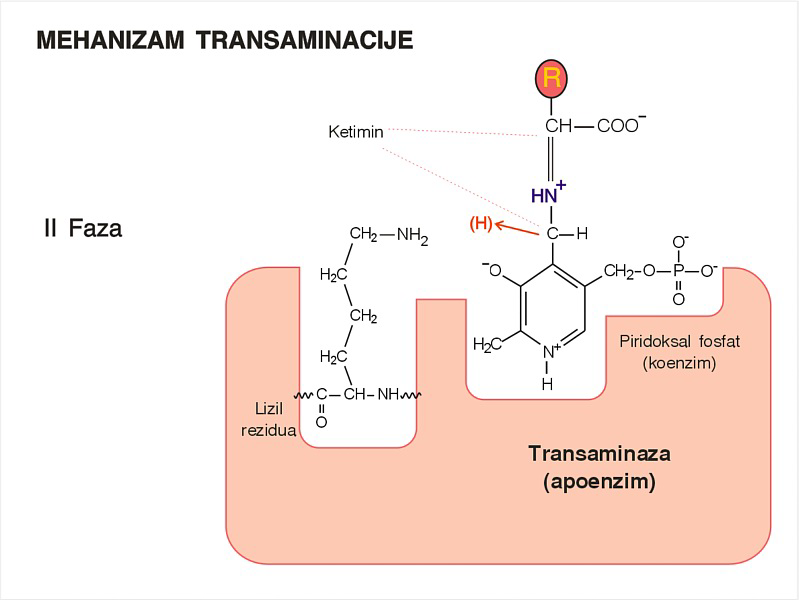 MEHANIZAM TRANSAMINACIJE
Ketimin
II Faza
Piridoksal fosfat
(koenzim)
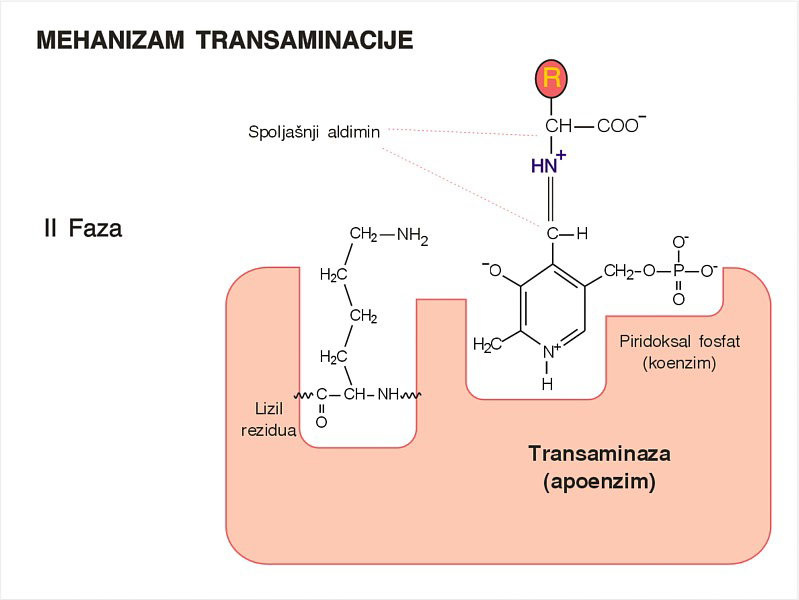 MEHANIZAM TRANSAMINACIJE
Spoljašnji aldimin
II Faza
Piridoksal fosfat
(koenzim)
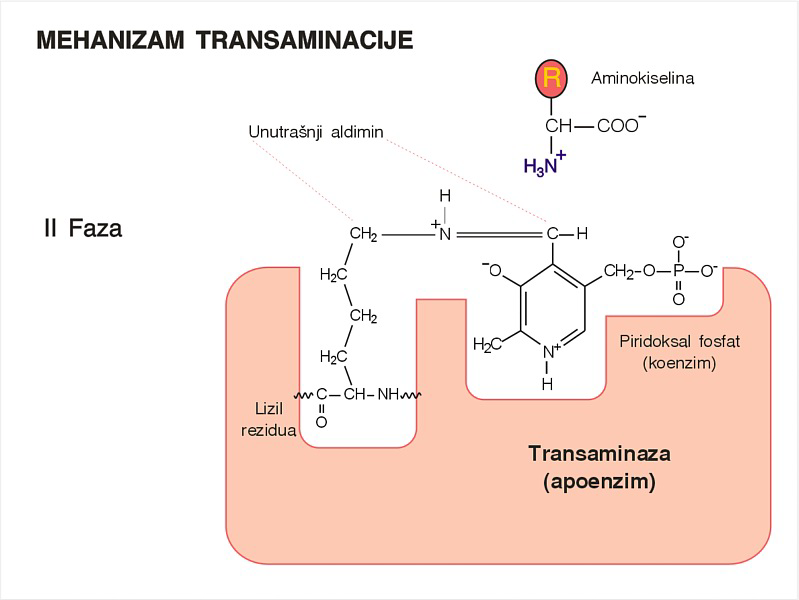 MEHANIZAM TRANSAMINACIJE
Unutrašnji aldimin
II Faza
Piridoksal fosfat
(koenzim)
TRANSAMINACIJA
Enzimsko odvajanje amino grupe od aminokiselina
α ketoglutarat
AK
(lizin i treonin)
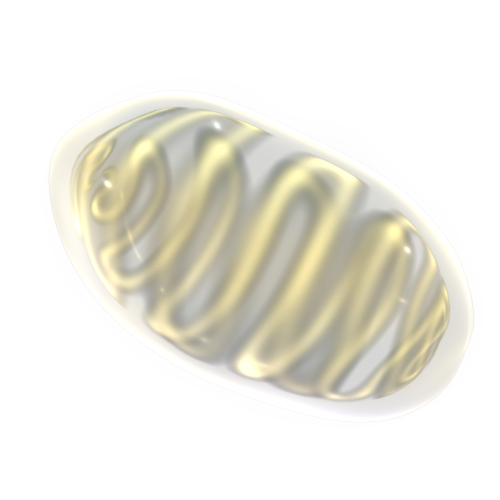 transaminaze
C skelet
glutamat
glutamat
oksidativna 
dezaminacija
transaminacija
α ketoglutarat
aspartat
NH4+
sinteza ureje
NH3+
-OOC-CH2-CH2-CH-COO-
glutamat
(periferna tkiva)
ATP, NH4+
Glutamin sintetaza
ADP+ Pi
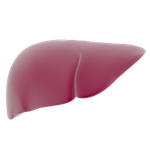 NH3+
NH2 OC-CH2-CH2-CH-COO-
glutamin
NH3+
Glutaminaza
-OOC-CH2-CH2-CH-COO-
glutamat
oksidativna 
dezaminacija
NH4+
NH4+
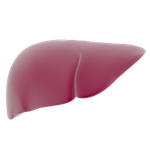 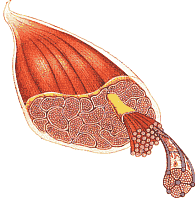 Glutamin 
(periferna tkiva)
Alanin 
(mišići)
α ketoglutarat
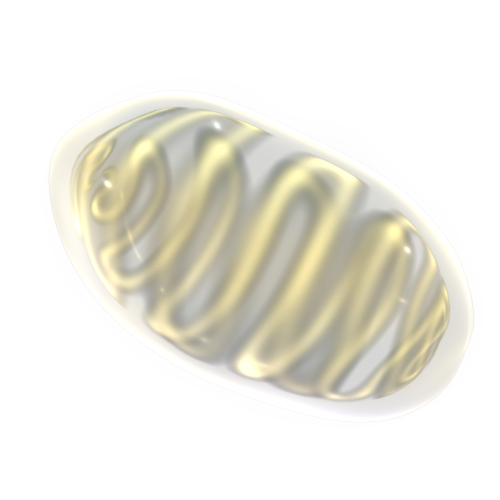 transaminaze
Piruvat
glutamat
glutamat
oksidativna 
dezaminacija
transaminacija
α ketoglutarat
aspartat
NH4+
sinteza ureje
OKSIDATIVNA DEZAMINACIJA
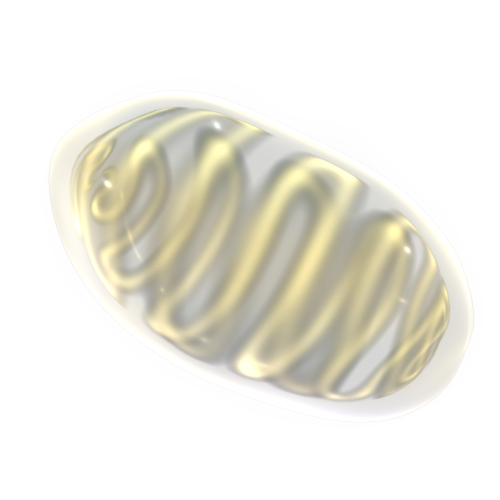 Reakciju katalizuje glutamat dehidrogenaza
NH3+
-OOC-CH2-CH2-CH-COO-
glutamat
NAD(P)+
NAD(P)H+H+
NH4+
SINTEZA UREJE
O
-OOC-CH2-CH2-C-COO-
α ketoglutarat
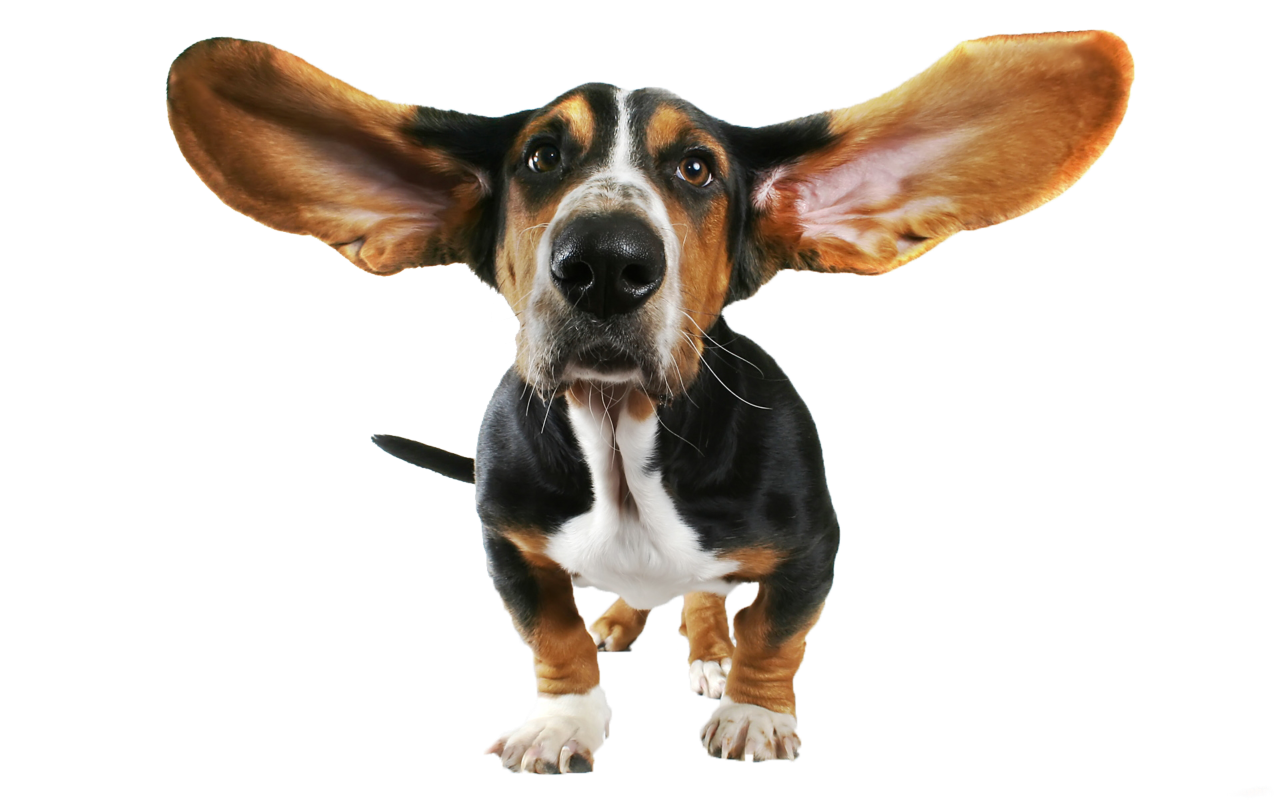 Nivo aminokiselina u krvi pasa
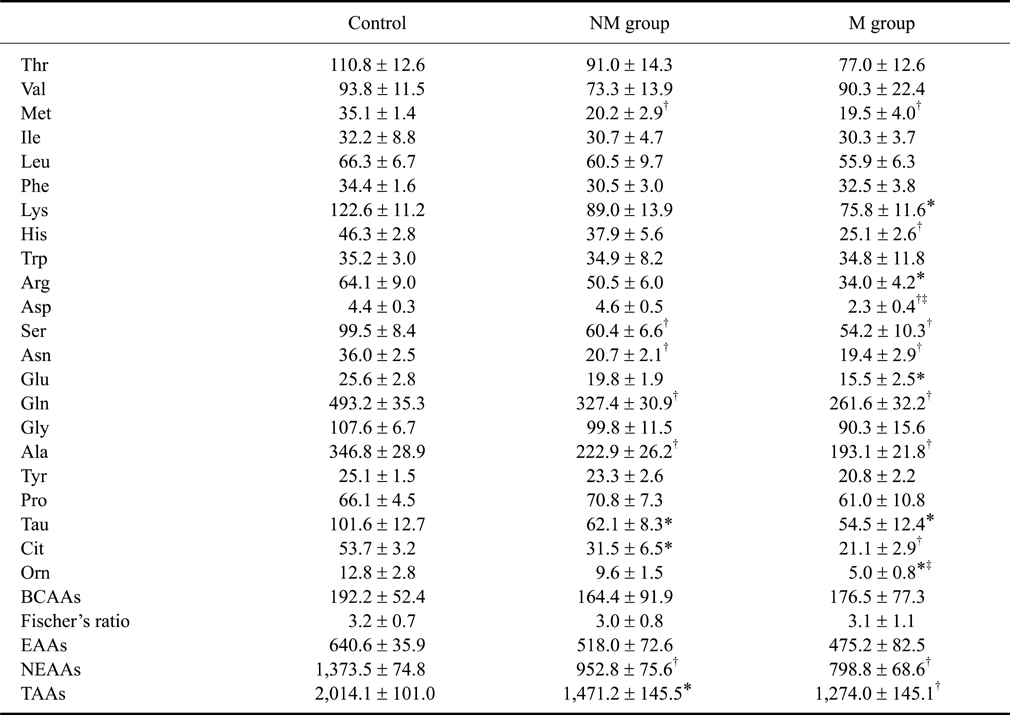 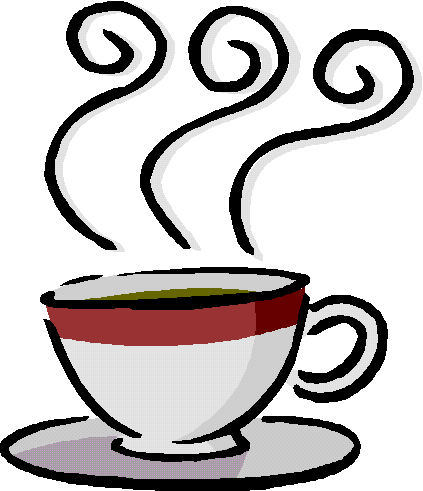 SINTEZA UREJE
O
C
H2N
NH2
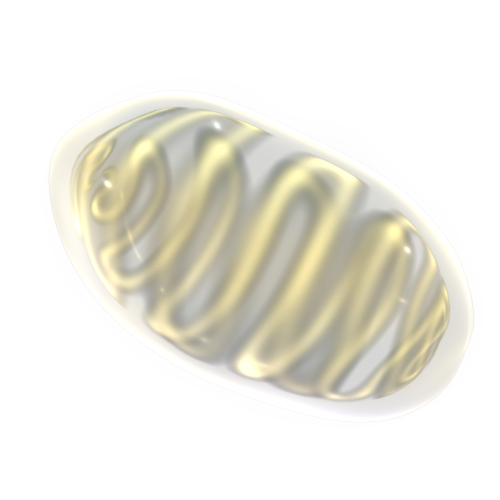 OKSIDATIVNA DEZAMINACIJA
Reakciju katalizuje glutamat dehidrogenaza
NH3+
-OOC-CH2-CH2-CH-COO-
glutamat
NAD(P)+
NAD(P)H+H+
NH4+
SINTEZA UREJE
O
-OOC-CH2-CH2-C-COO-
α ketoglutarat
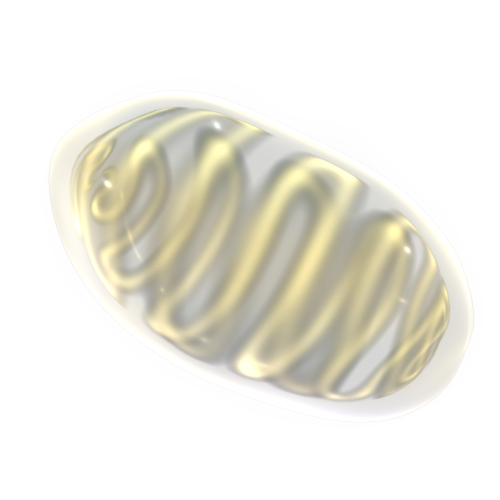 NH4+
HCO3+
2 ATP
Karbamil fosfat
sintetaza I
2 ADP + Pi
O
O
=
=
H2N-C-O-P-O-
O-
Karbamil fosfat
NH3+
NH3+
H3N+
H2N
-C-NH-(CH2)3-CH2-CH-COO-
-(CH2)3-CH2-CH-COO-
Ornitin
transkarbamilaza
Citrulin
Pi
Citrulin
O
=
Ornitin
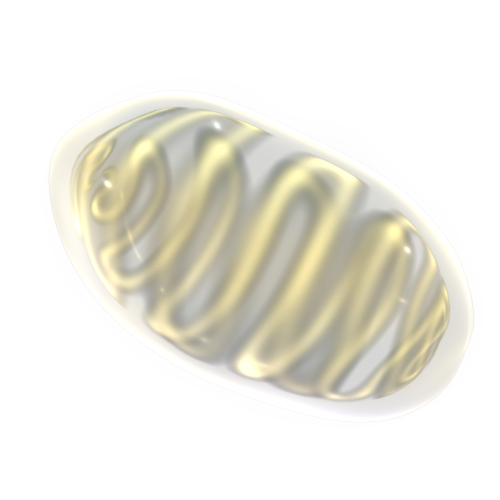 Argininosukcinat
sintetaza
ATP
AMP + PiP
Aspartat
Citrulin
Citrulin
Karbamil 
fosfat
Argininosukcinat
-OOC-CH2-CH-COO-
NH3+
NH3+
Ornitin
NH3+
NH3+
NH3+
NH
H2N
H2N
-C-NH-(CH2)3-CH2-CH-COO-
-C-NH-(CH2)3-CH2-CH-COO-
H2N
H3N+
-C-NH-(CH2)3-CH2-CH-COO-
-(CH2)3-CH2-CH-COO-
-OOC-CH2-CH-COO-
+NH2
=
Argininosukcinat
lijaza
H2N-C-NH2
=
O
-OOC-CH
=
Ornitin
CH-COO-
O
Fumarat
=
Arginaza
Arginin
H2O
Urea
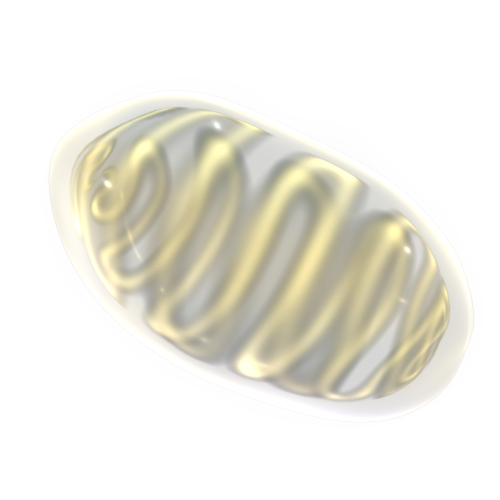 NH4+
ATP
Aspartat
HCO3+
Citrulin
AMP + PiP
2 ATP
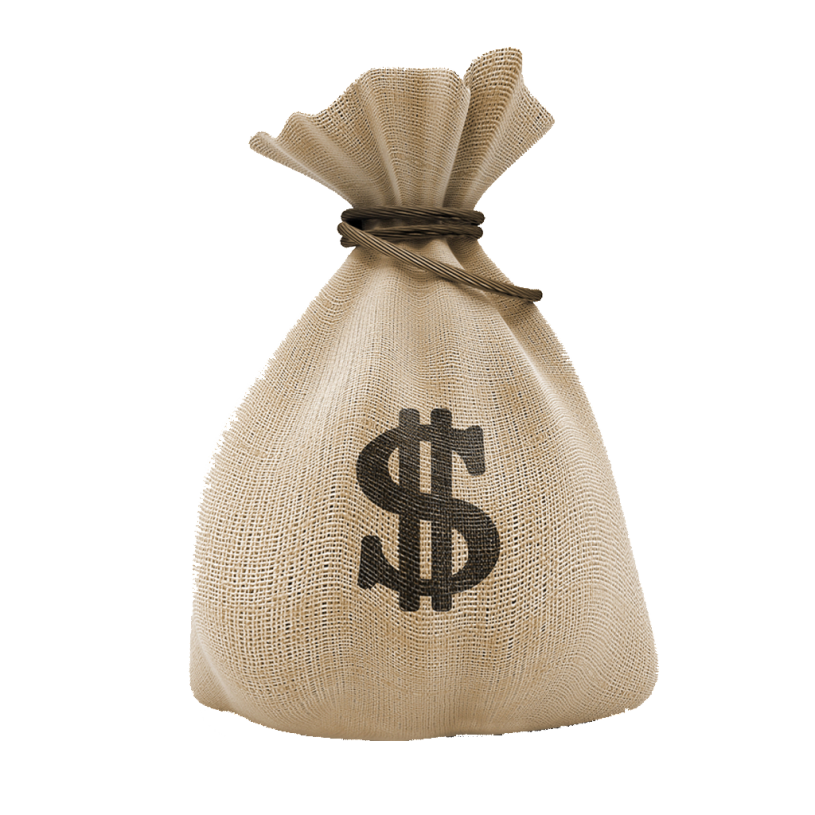 Citrulin
2ADP + Pi
Karbamil 
fosfat
Argininosukcinat
-OOC-CH2-CH-COO-
NH3+
NH3+
Ornitin
NH3+
NH3+
NH3+
NH
-OOC-CH2-CH-COO-
H2N
-C-NH-(CH2)3-CH2-CH-COO-
H2N
-C-NH-(CH2)3-CH2-CH-COO-
H3N+
-(CH2)3-CH2-CH-COO-
H2N
-C-NH-(CH2)3-CH2-CH-COO-
+NH2
=
H2N-C-NH2
=
O
-OOC-CH
=
Ornitin
CH-COO-
O
Fumarat
=
Arginin
H2O
Urea
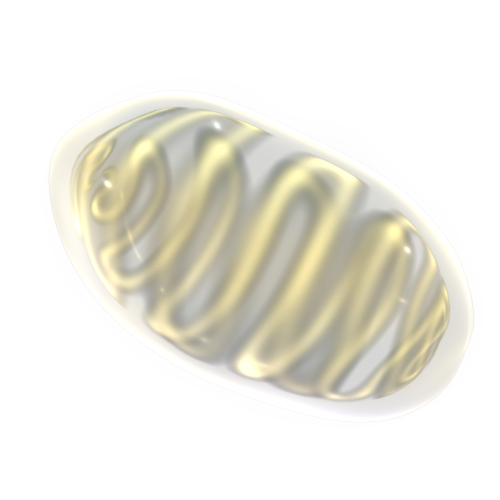 NH4+
ATP
Aspartat
HCO3+
Citrulin
AMP + PiP
Karbamil fosfat
sintetaza I
2 ATP
Citrulin
2ADP + Pi
N-acetilglutamat
Karbamil 
fosfat
Argininosukcinat
Acetil KoA
-OOC-CH2-CH-COO-
NH3+
NH3+
Ornitin
NH3+
NH3+
NH3+
Glutamat
NH
H2N
-C-NH-(CH2)3-CH2-CH-COO-
-OOC-CH2-CH-COO-
H2N
-C-NH-(CH2)3-CH2-CH-COO-
H3N+
-(CH2)3-CH2-CH-COO-
H2N
-C-NH-(CH2)3-CH2-CH-COO-
+NH2
=
H2N-C-NH2
=
O
-OOC-CH
=
Ornitin
CH-COO-
O
Fumarat
=
Arginin
H2O
Urea
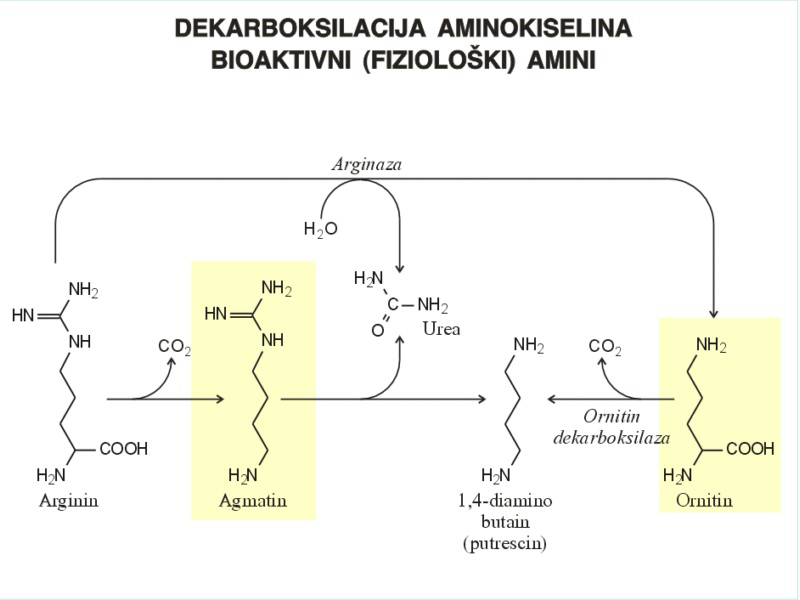 Arginaza
Urea
Ornitin dekarboksilaza
Arginin
Agmatin
1,4-diamino butain
(putrescin)
Ornitin
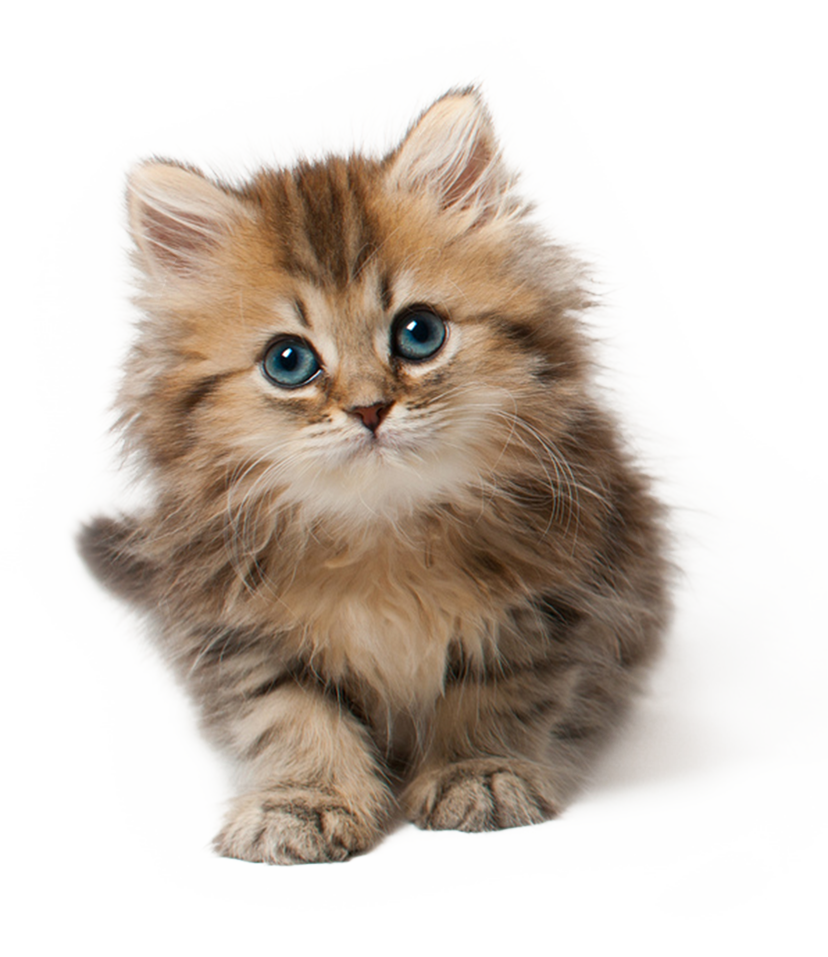 Arginin
X
NH4+
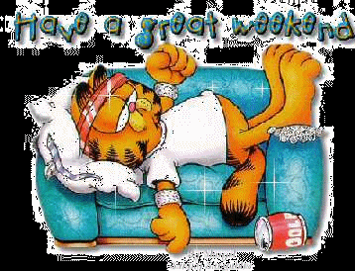